EU – „Učíme se ze života pro život“
Rodinný rozpočet
9. B
Implementace krajského akčního plánu Kraje Vysočina I – Učíme se ze života pro život
Registrační číslo: CZ.02.3.68/0.0/0.0/16_034/0008656
Základní informace
Název aktivity: Rodinný rozpočet

Cílová skupina: žáci 8. ročníku ZŠ 

Cíl aktivity: 
a) uvědomění si hodnoty peněz
b) analýza rodinného rozpočtu
c) porovnání příjmů a výdajů fiktivní rodiny
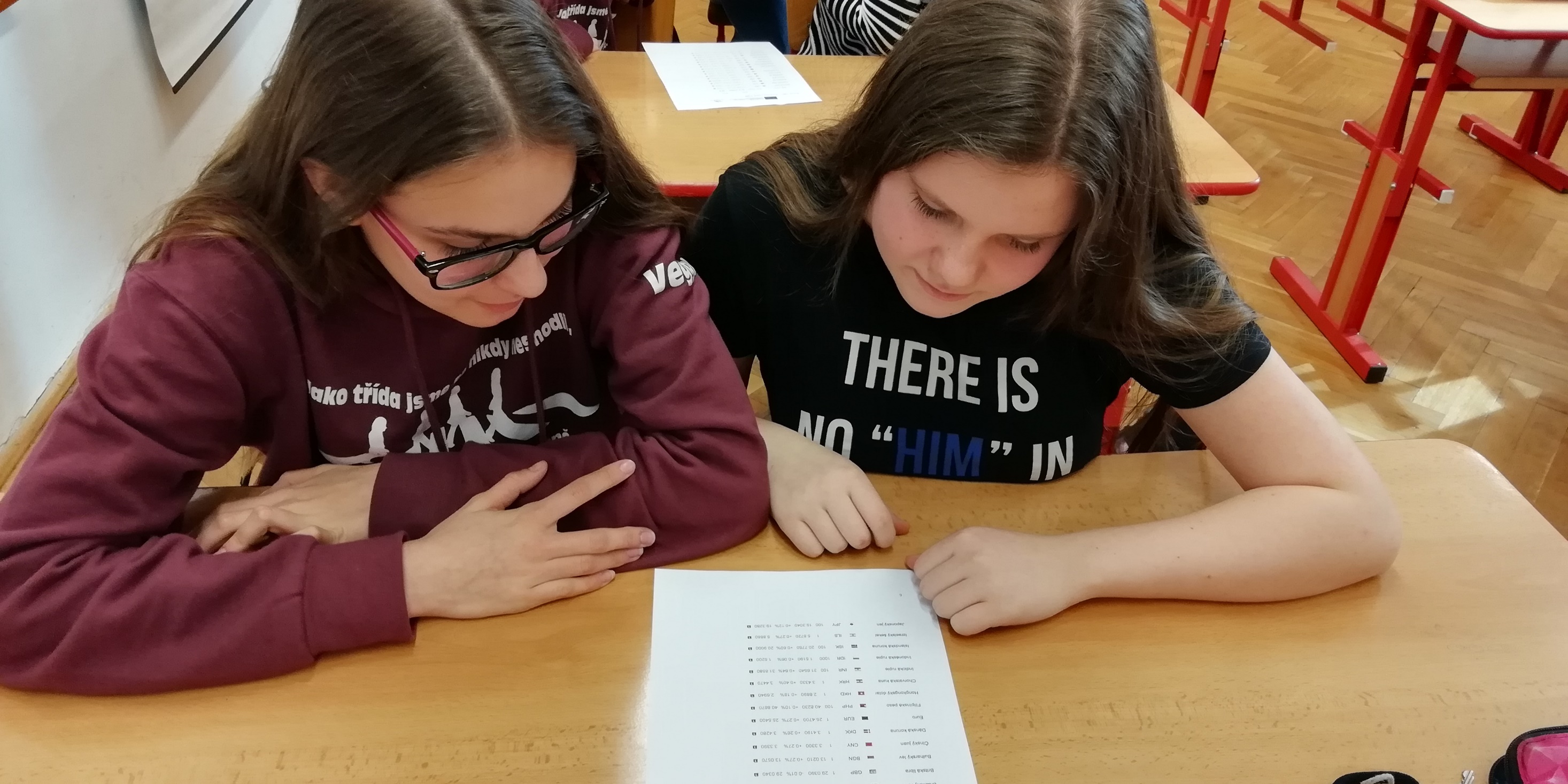 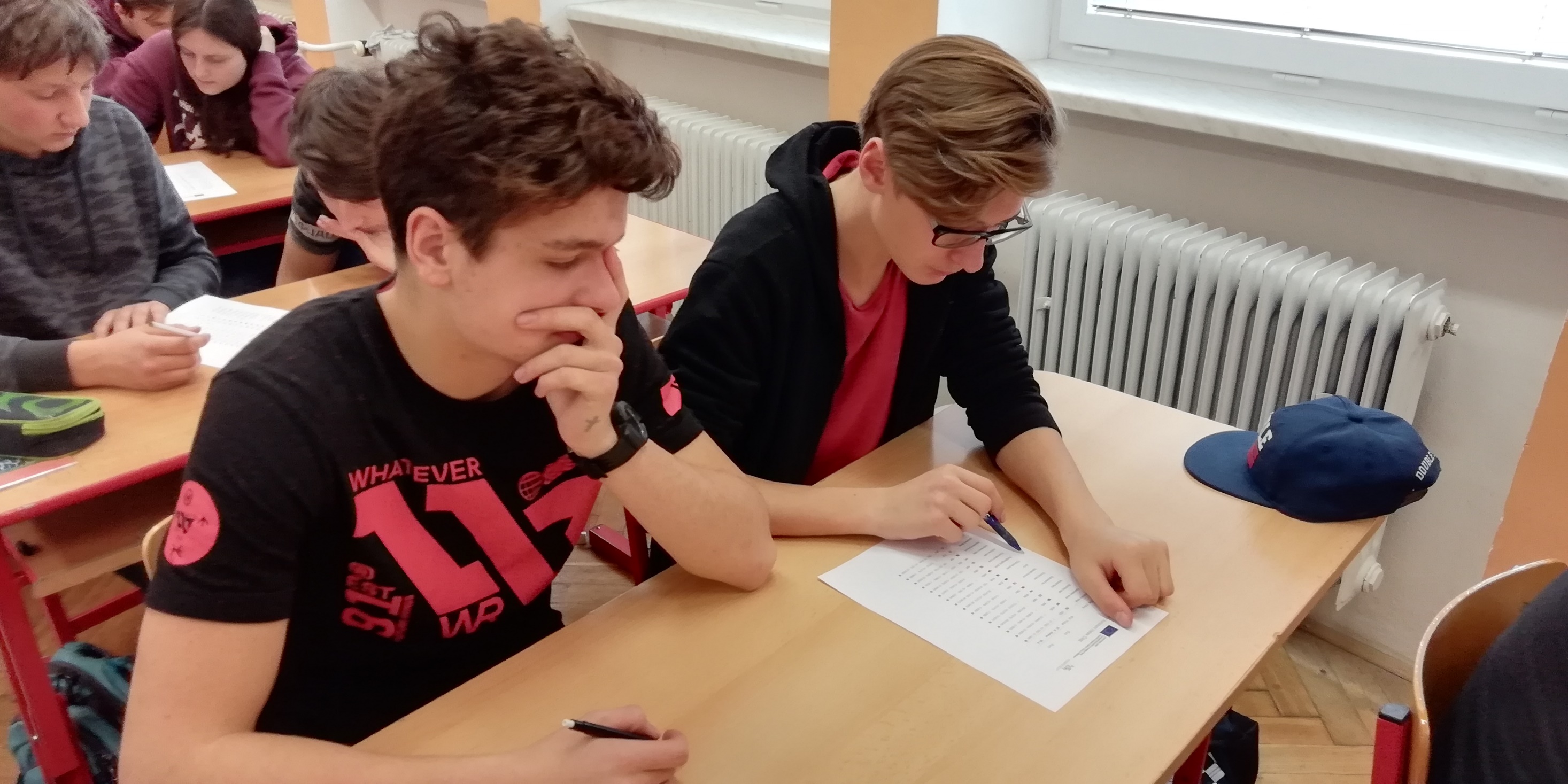 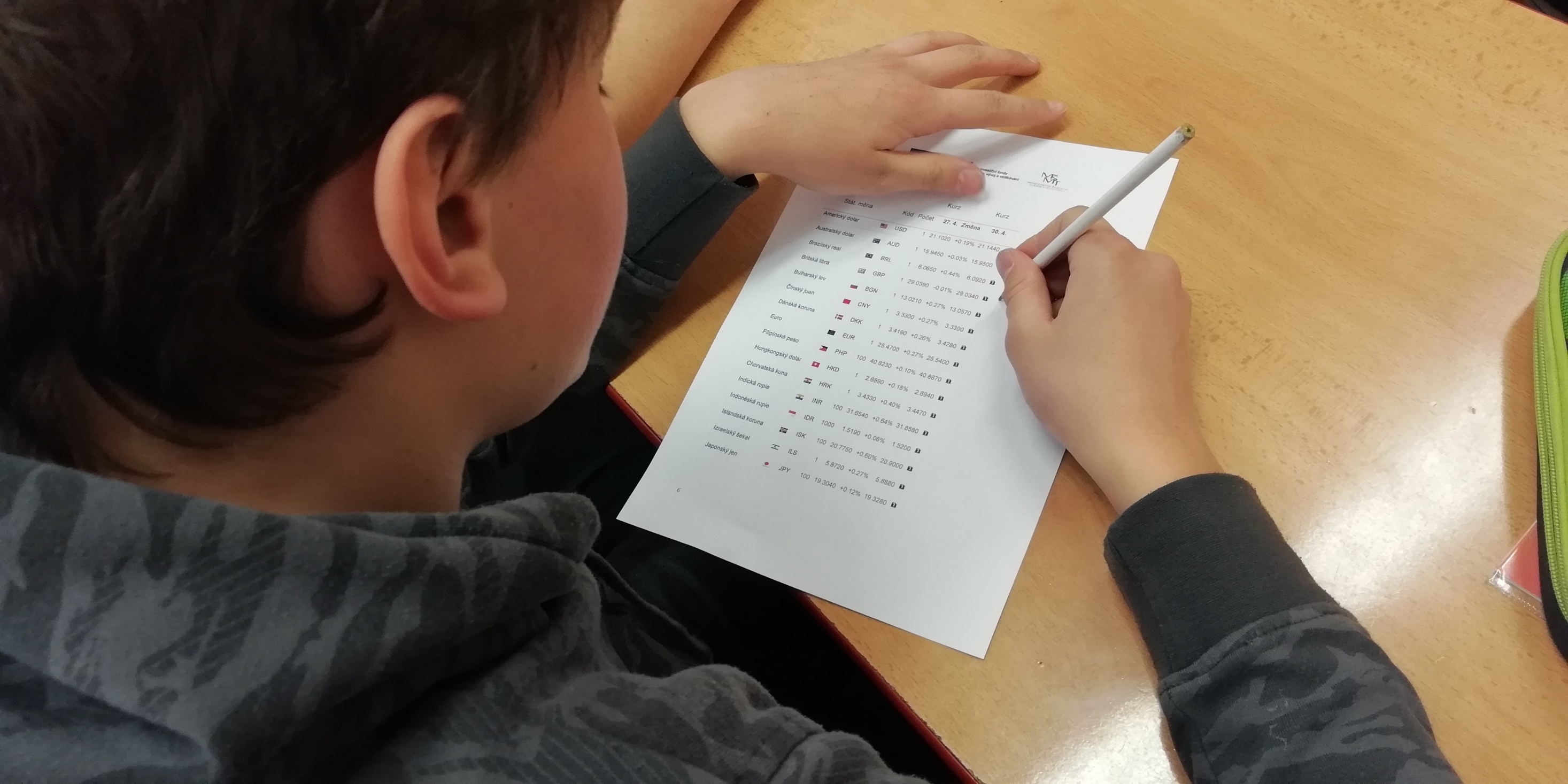 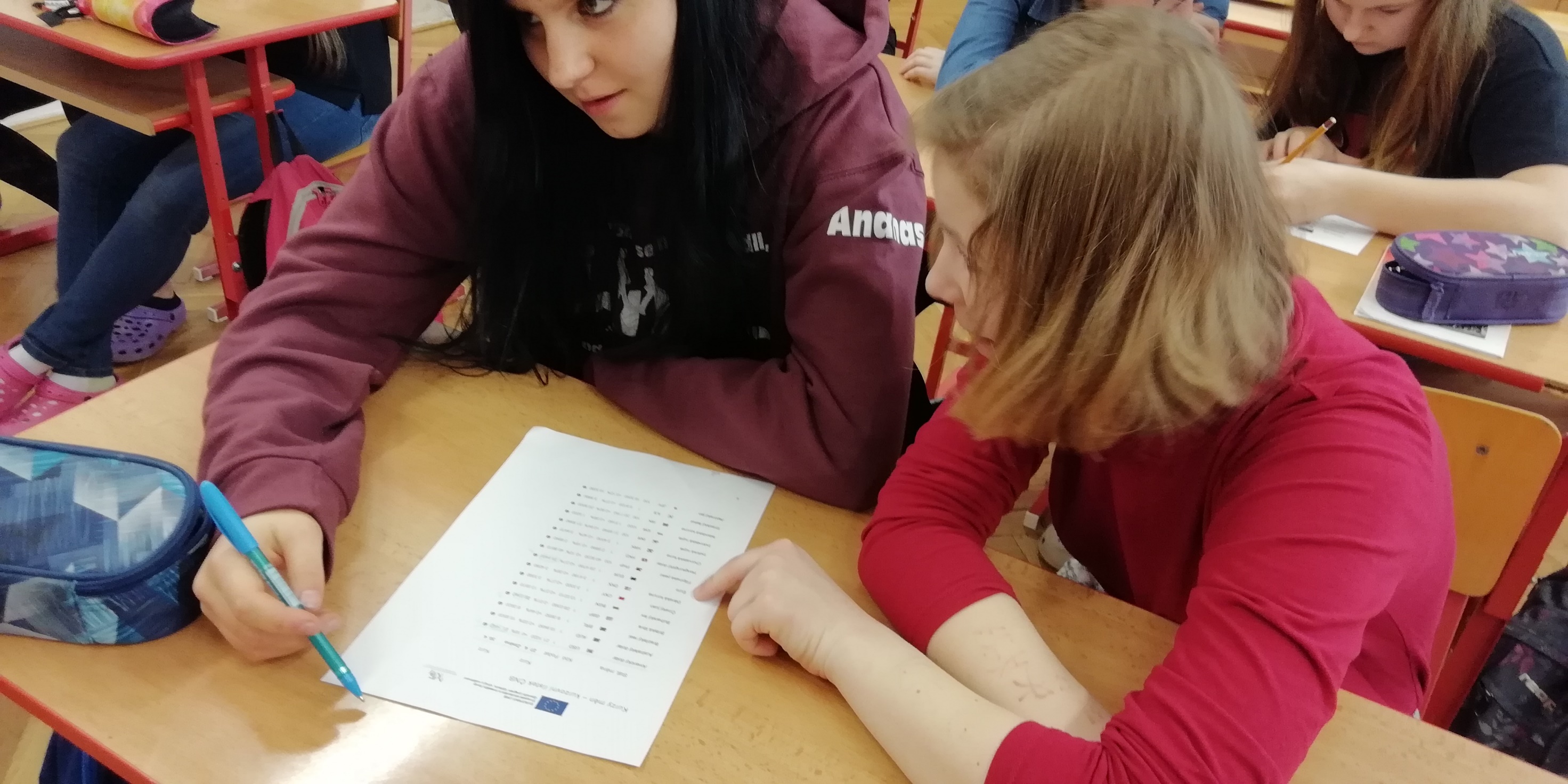 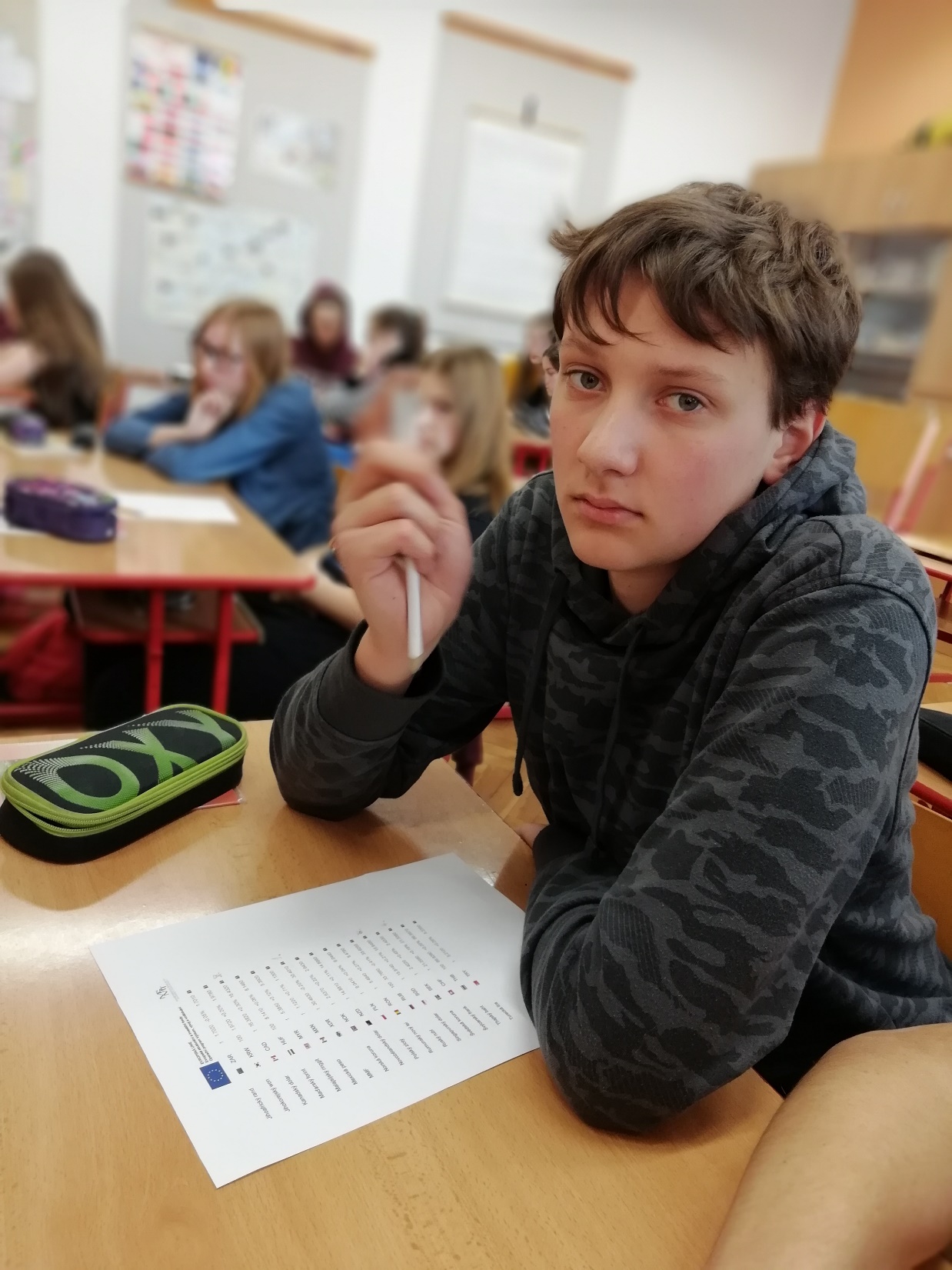 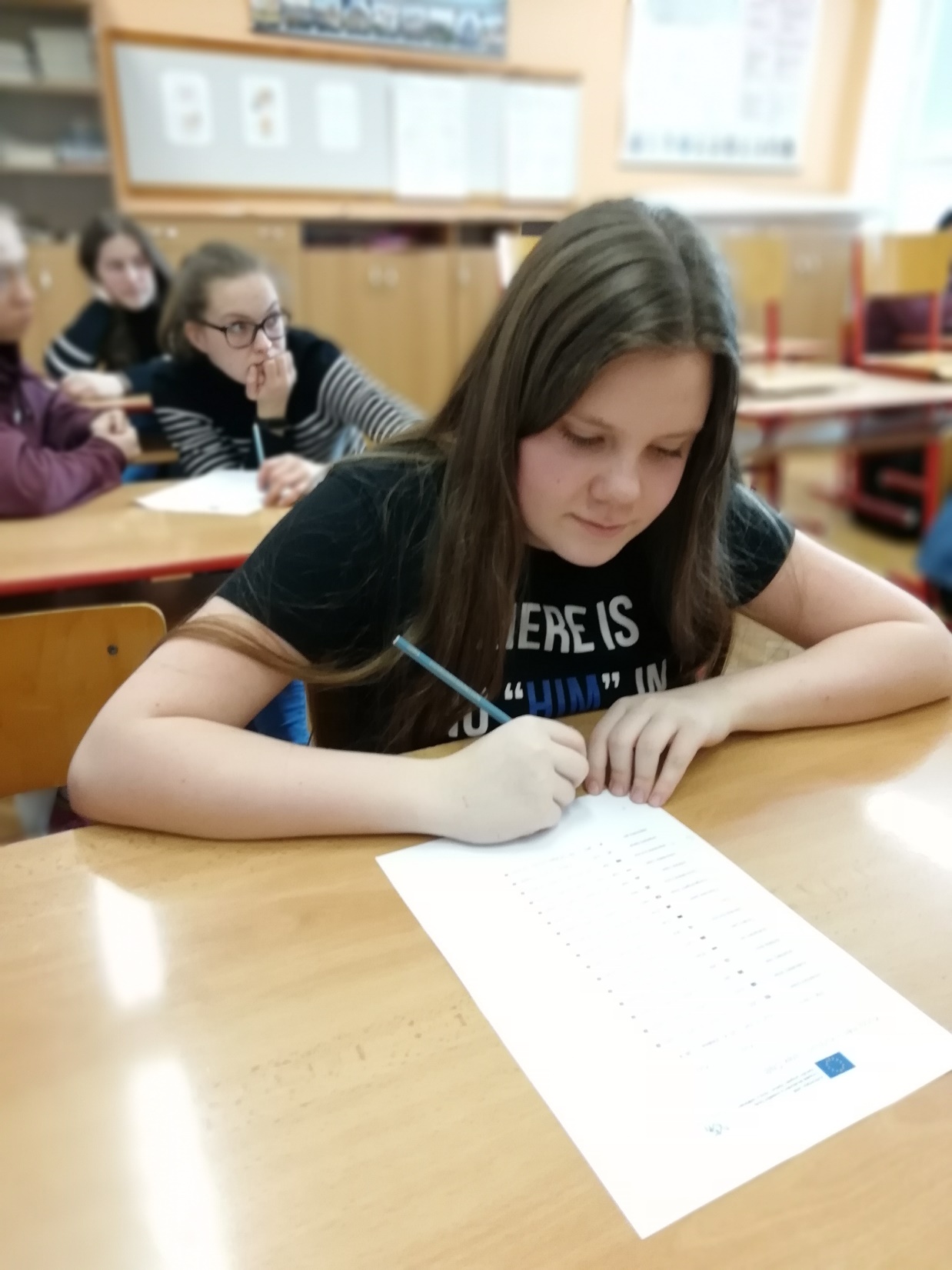 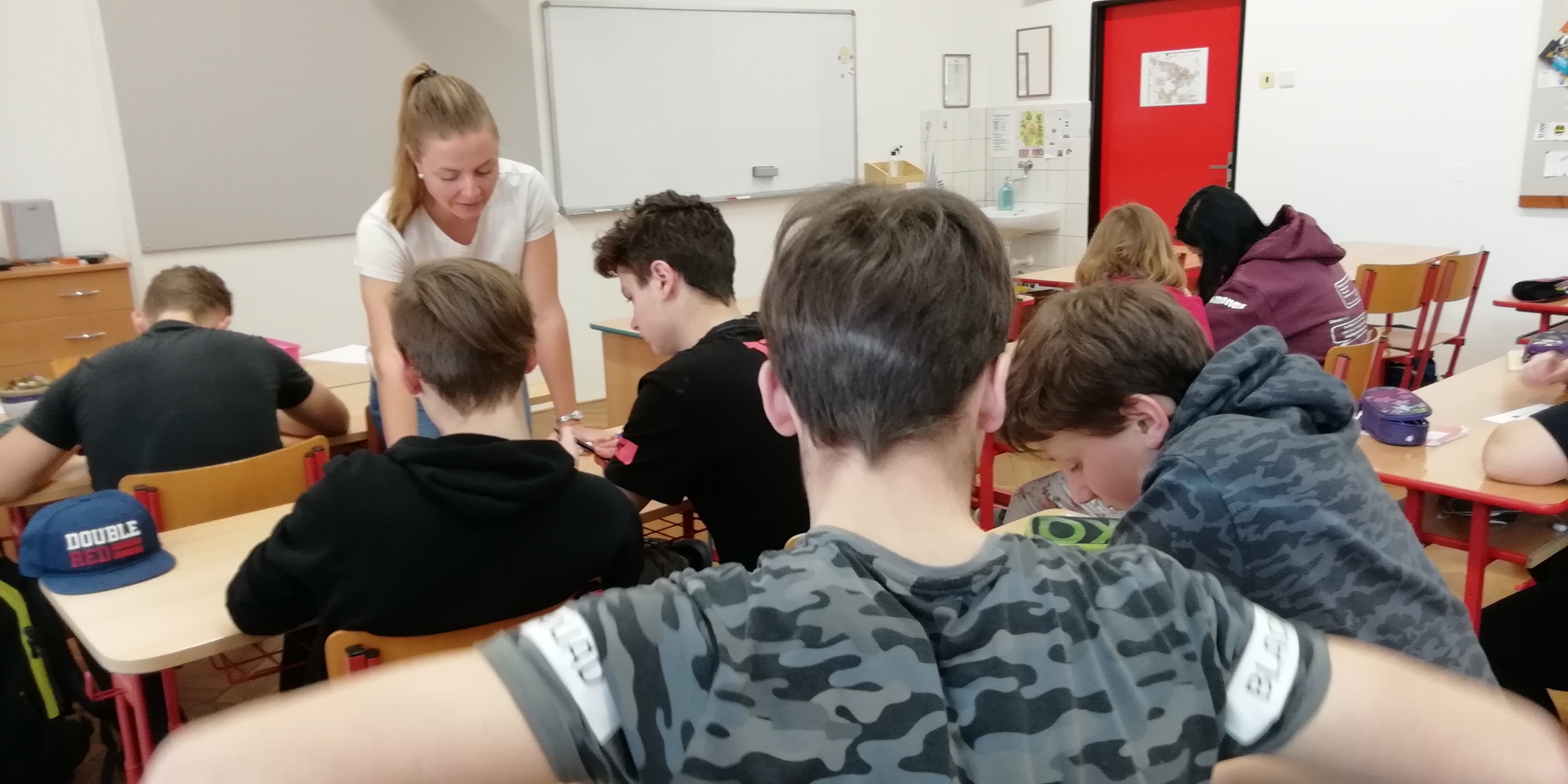 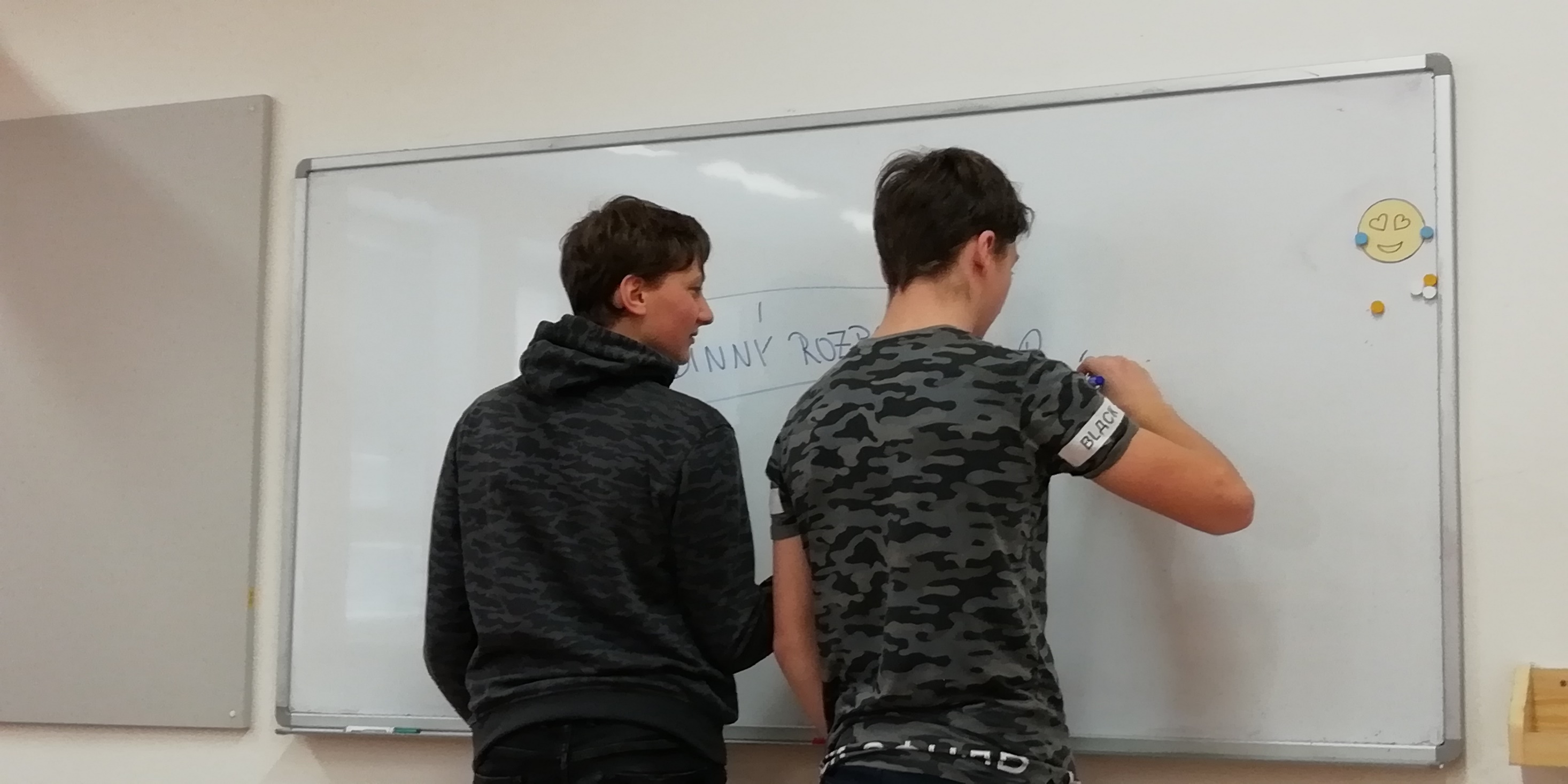 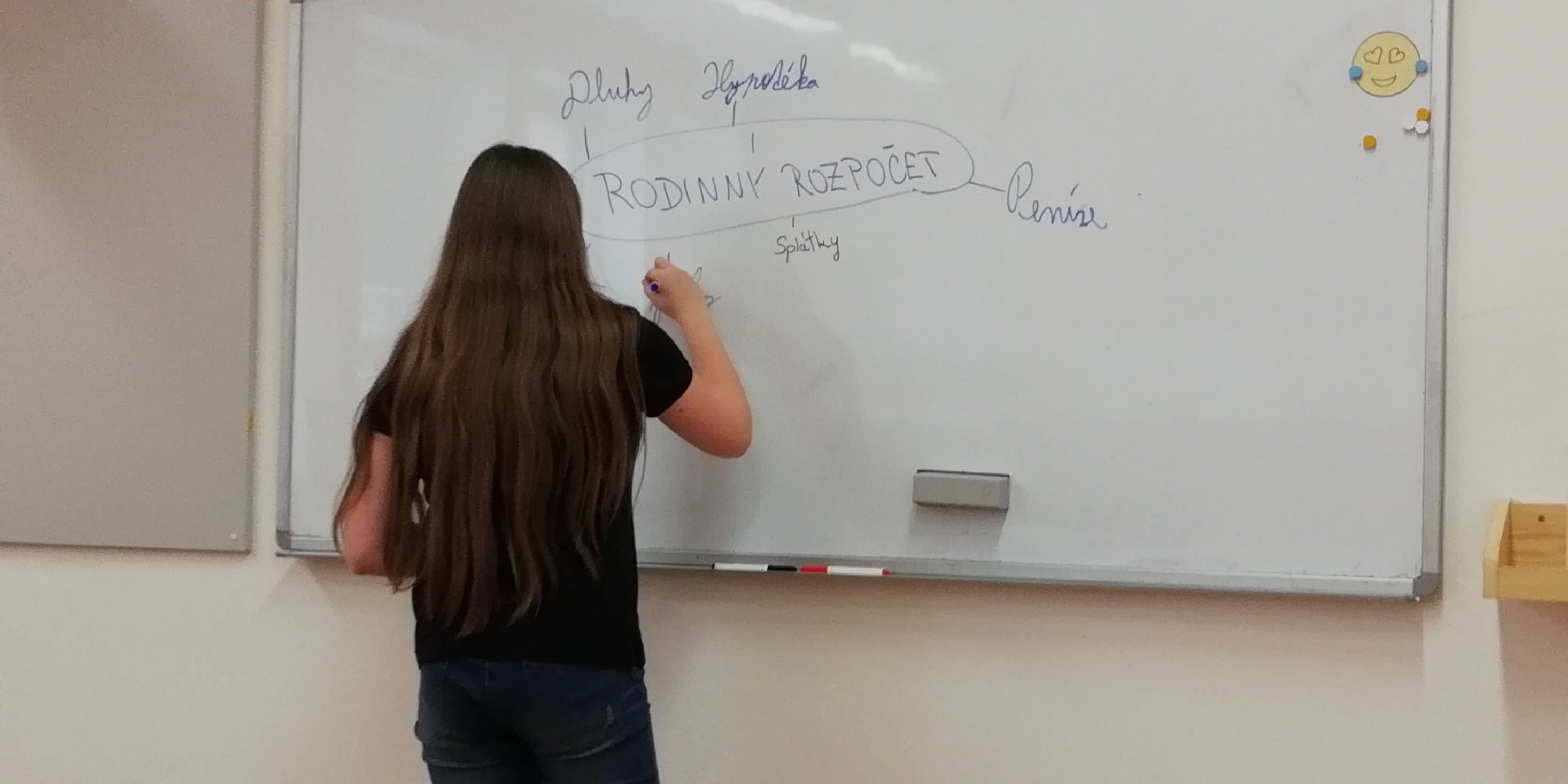 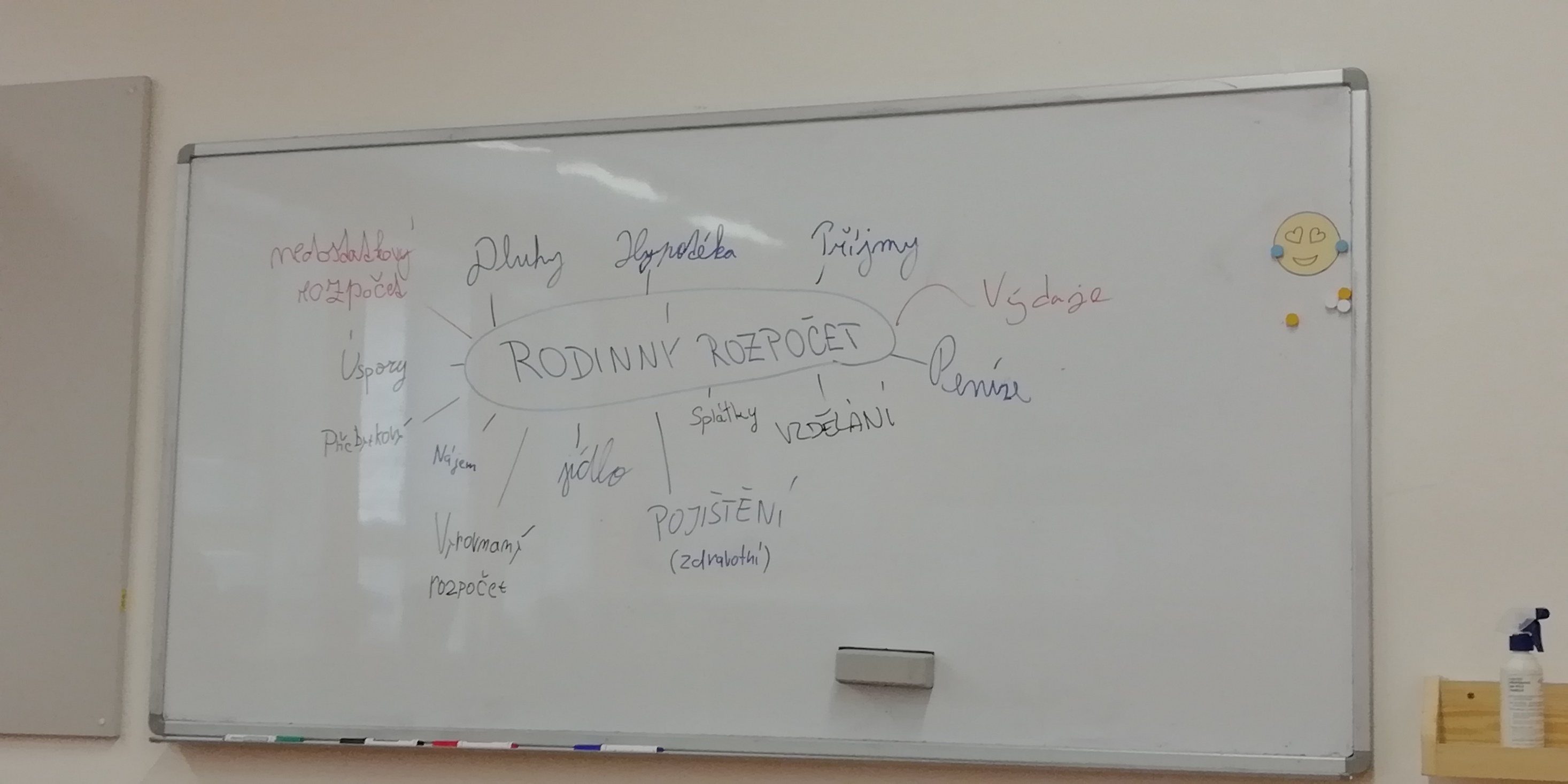 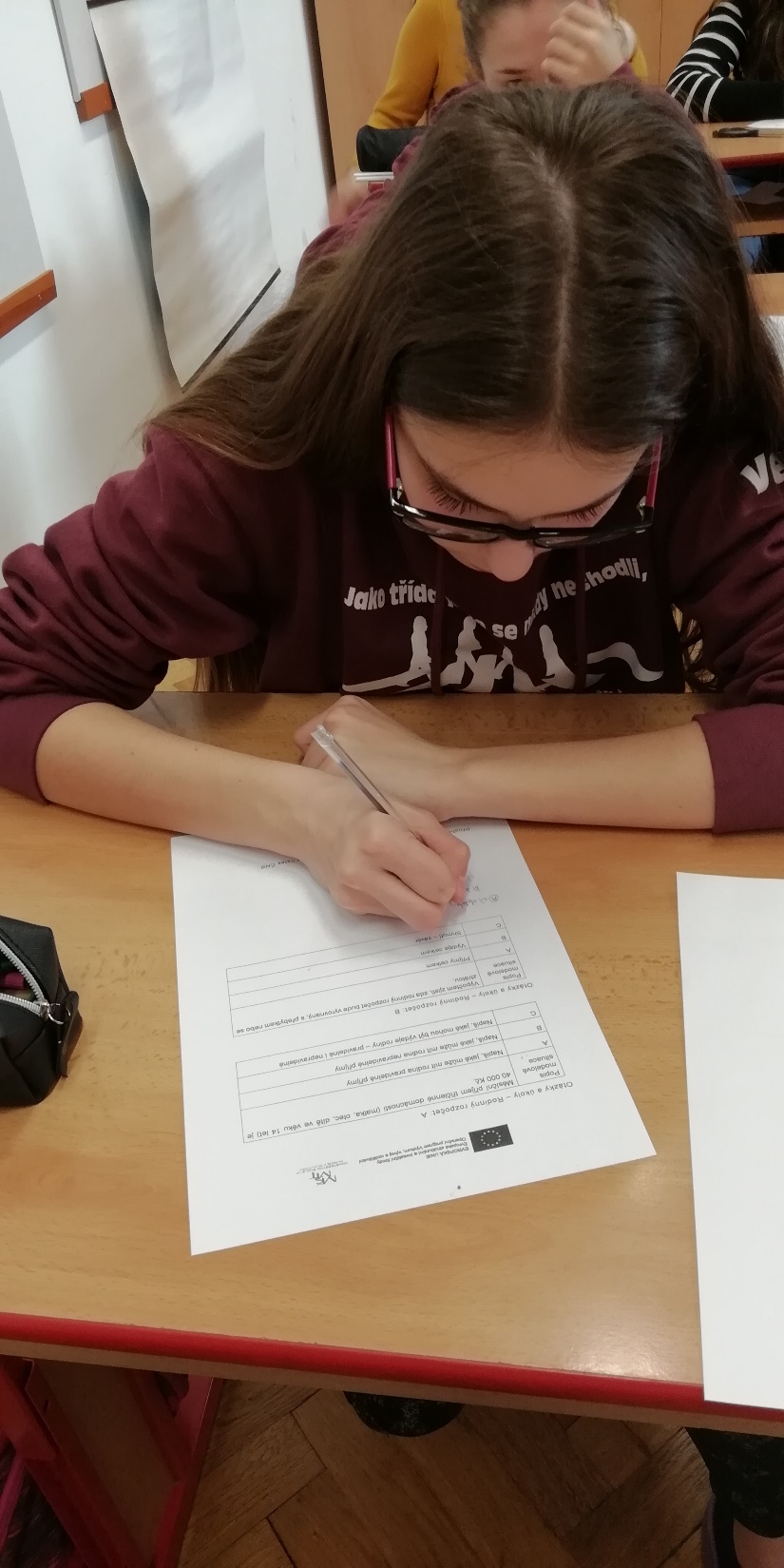 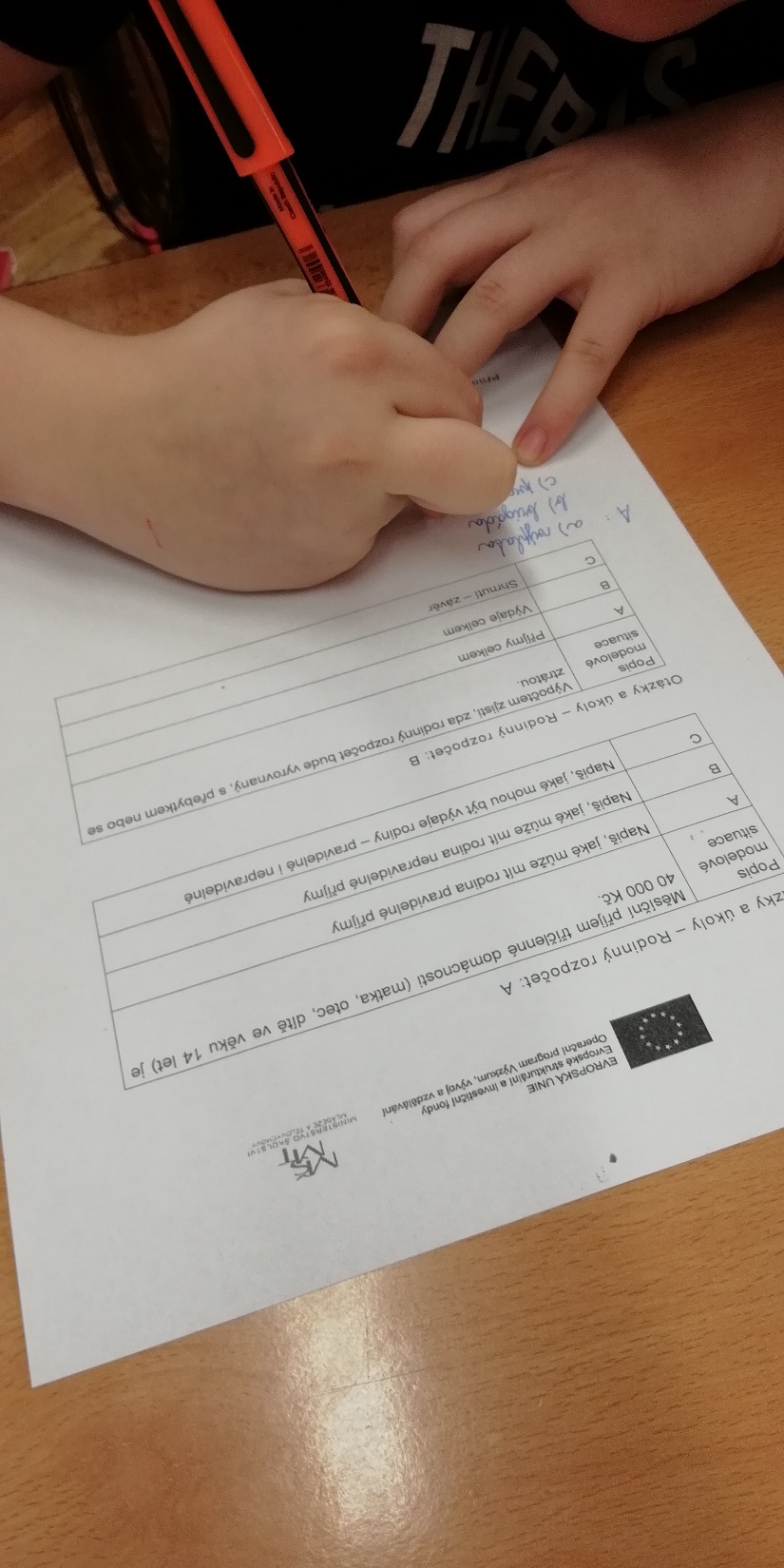 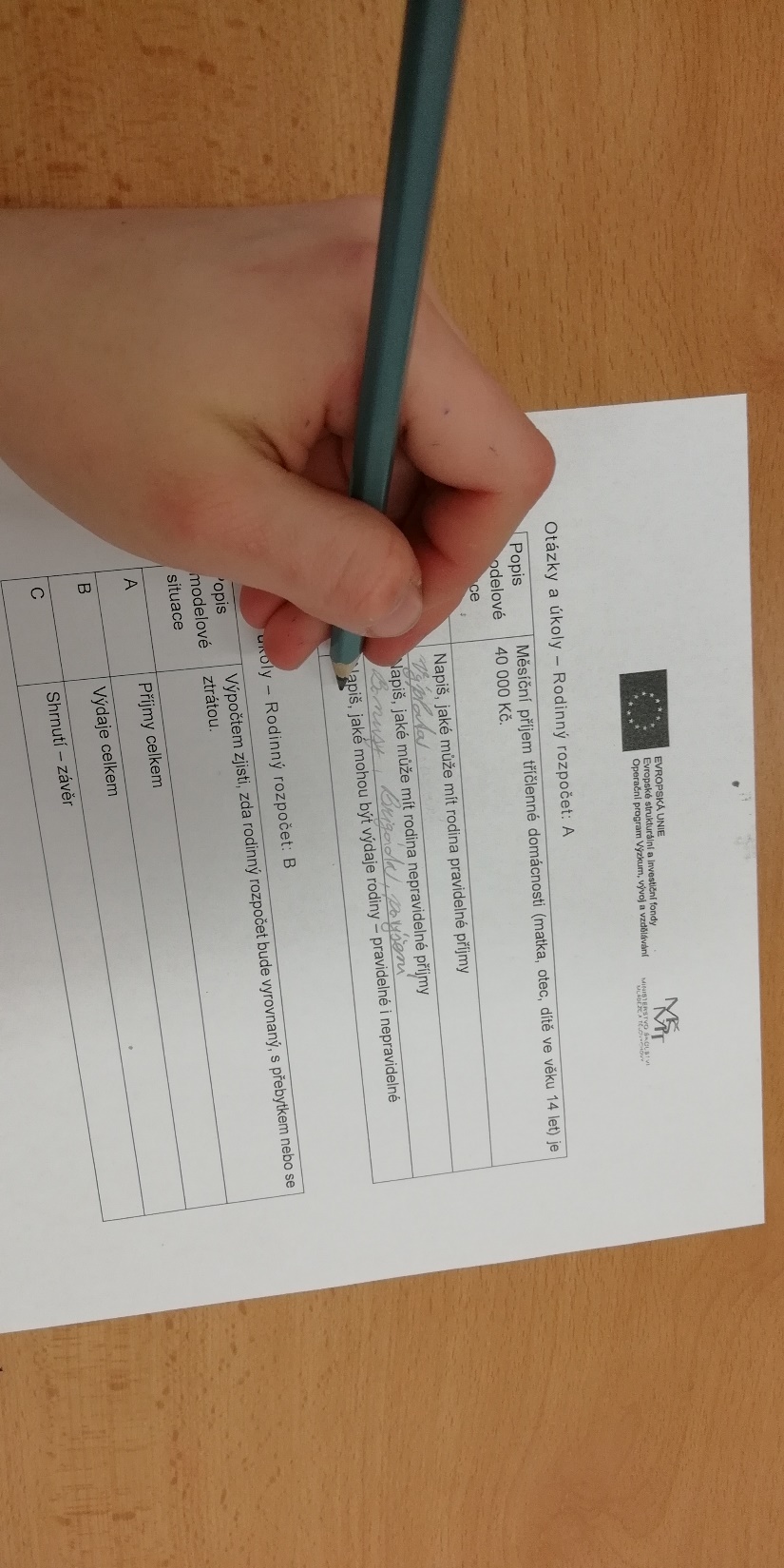 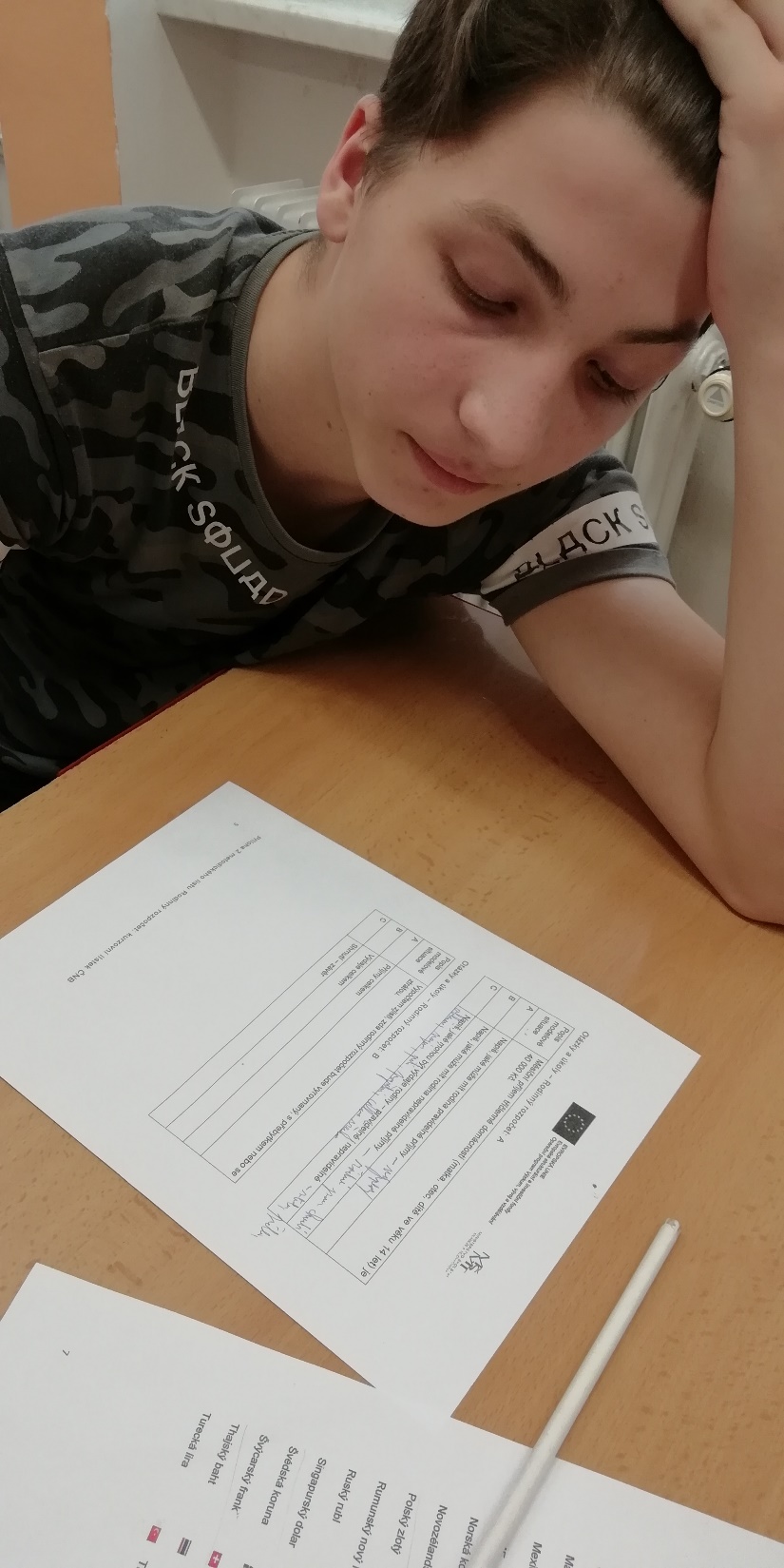 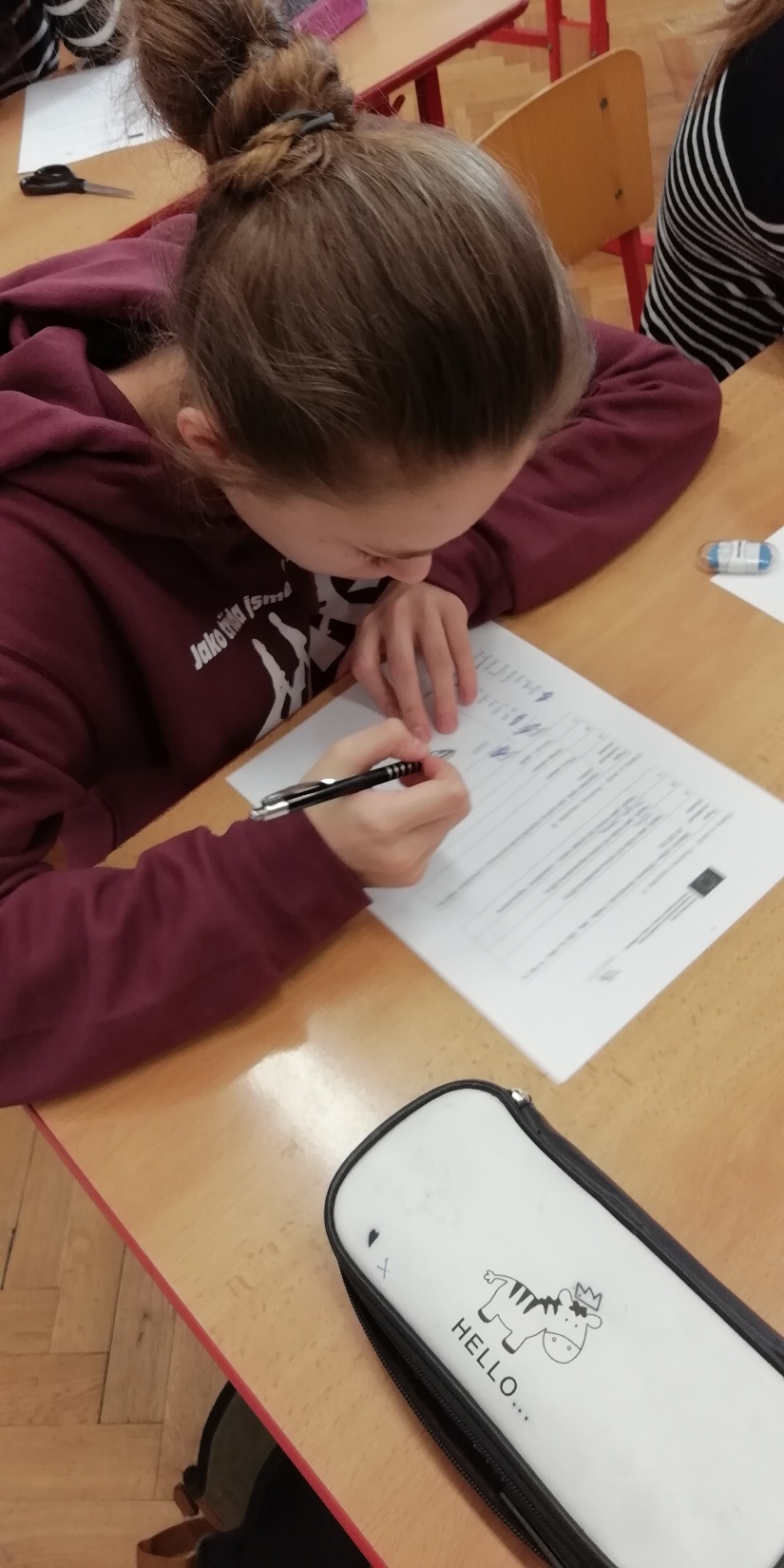 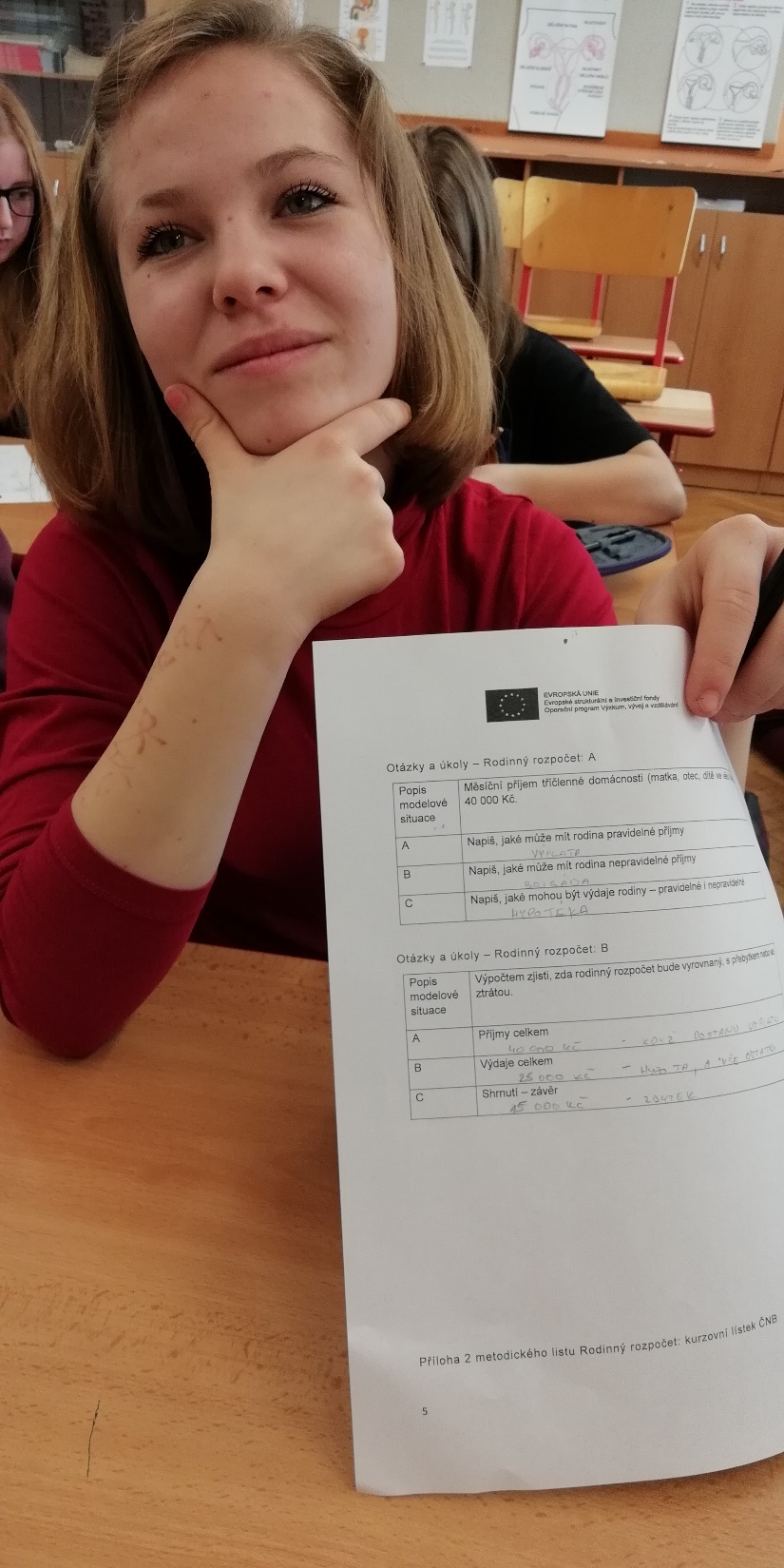 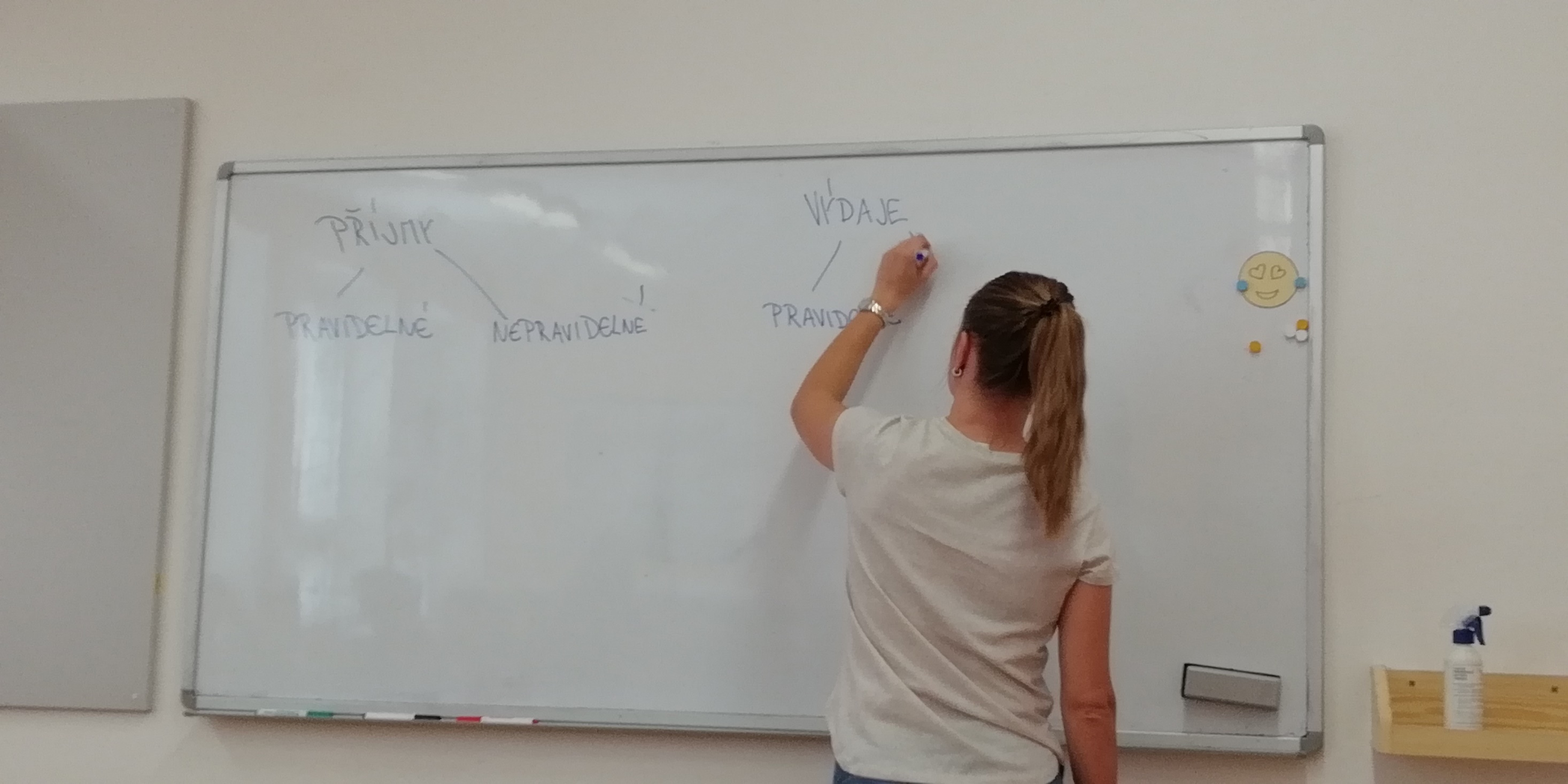